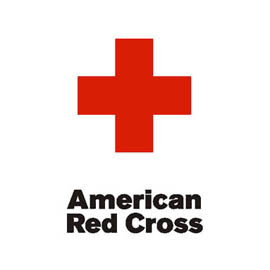 Evaluating Progress in Disaster Preparedness across Countries: Hyogo concepts Made Easy (and Influential)
Dale Hill, Sr. M & E Advisor, 
American Red Cross International
September 1, 2011
1
1
Purpose of Workshop: For You
To Illustrate 4 ways to increase influence
Use of consensus framework (Hyogo)—techn. credibility
Use of simple data collection instruments—flexible for context, but uniform in analysis—accept. to communities
Weighting and indexation to enable:
Comparison across countries, communities
Summary presentation of understandable concepts
Appealing visuals for both community & technical audience to:
Set priorities
Celebrate progress
2
Purpose of Workshop– for Us
Framework & Methodology is still under development
Tested baseline and mid-term tools in several countries
Trained national RC societies in Latin America and Caribbean to get  feedback
Still to come: simulations; endlines & analysis
Thus, we welcome YOUR input at this stage
3
Acronyms
RC = Red Cross or Red Crescent
NS = National (RC) Societies in-country
DRR = Disaster Risk Reduction
CBDRR = Community Based Disaster Risk Reduction
VCA = Vulnerability & Capacity Assessment 
    (a standard part of CBDRR approach of RC)
JHU = Johns Hopkins University (United States)
4
Red Cross CBDRR Programs in Latin America and the Caribbean
Antigua & Barbuda
Bahamas
St Kitts & Nevis
St Lucia
Caribbean
El Salvador
Honduras
Panama
Central America
Aim to increase disaster preparedness and resiliency in vulnerable communities
Urban and rural
Several communities per country
At least 11 countries will participate in CBDRR programs
Funded under two separate grants
Similar objectives and program activities in each region
Two to three year programs, depending on the country location
Colombia
Ecuador
Paraguay
Peru
South America
LAC CBDRR Program Countries
5
Joint Effort with Johns Hopkins University: Opportunity
Wanted methodology to help us learn about CBDRR program outcomes at a regional level

Few quantitative evaluations of CBDRR completed to date-- so Red Cross & JHU have  opportunity to contribute greatly to the field

Acknowledge technical input of Shannon Doocy, Professor at Johns Hopkins University
6
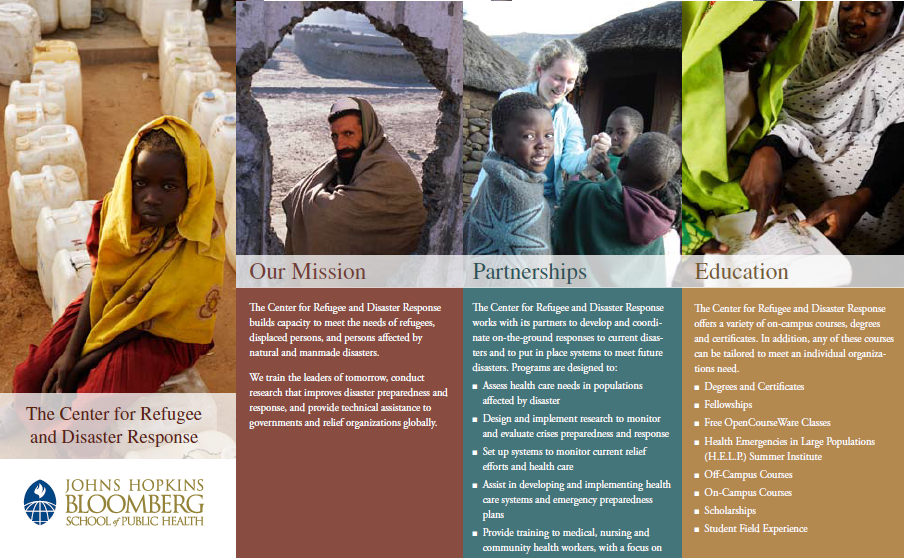 7
Monitoring and Evaluation Objectives
Standardize CBDRR monitoring and evaluation across program countries
Summarize results across multiple settings
Compare communities and programs across the region:
Identify settings where CBDRR works best 
Identify which types of CBDRR activities are most effective
8
The Theoretical Basis for Red Cross CBDRR Programs
CBDRR Programs are informed by the Hyogo Framework in Disaster Risk Reduction
The evaluation strategy includes:
Baseline and final evaluations 
Routine monitoring of community CBDRR activities
Each  individual monitoring tool is designed to measure aspects of the 5 domains of resilience  of Hyogo Framework
9
Overview of CBDRR activities, outcomes, and M&E framework
10
Overview of the Monitoring and Evaluation Strategy
Project monitoring activities: 
Aim to minimize the reporting burden for Red Cross National Societies
Represent a minimum standard; 
NSs may collect additional information or add questions that are specific to the local context
Resilience  assessed by combining data from a household survey, focus groups with community leaders, and a community observation checklist. 
Also-Post-disaster assessments to capture response
     to actual disaster.
11
Overview of Monitoring and Evaluation Activities
Baseline Assessment
Routine Monitoring 
Community visits every 6 months
Final Assessment
Survey of 100 households
 Two focus groups
 Community Checklist
Two focus groups
 Community checklists
Survey of 100 households
 Two focus groups
 Community Checklist
12
Visualizing the Resiliency Domains
13
Key Components of the Resiliency Domains
14
The Household SurveyMonitoring tools - Focus Groups - The community checklist - the post-disaster report
15
Key Components of the Household Survey
Contact community leaders
Identify and train the interviewers
Adapt the questionnaire to the local context
Obtain community maps and plan the sample
Conduct the baseline/final assessment
Household survey
Focus groups with community leaders
Summarize results
16
Baseline/Final Evaluation Timeline
Should be feasible to implement at the national level in a two to three week period
Dependent on the number of communities participating in CBDRR programs 
Accessibility of selected communities
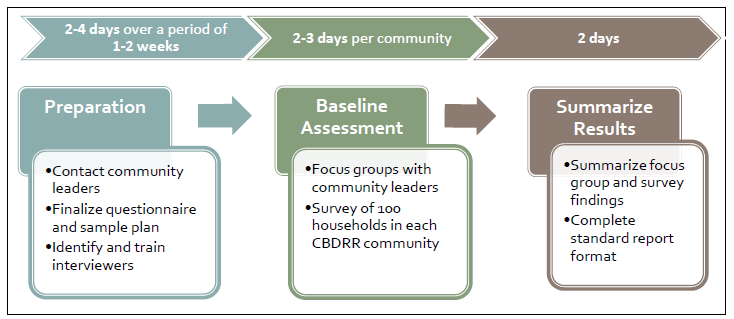 17
The Survey Team
Apart from National Society staff serving as supervisors, a team of 3-4 interviewers is required
Ideally the same interviewers are used in all communities
Training is required only once
Survey is implemented in a consistent manner
Interviewers should not be from CBDRR communities
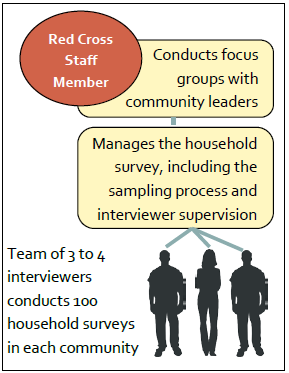 18
Sampling MethodsTwo Options
Interval sampling
Total number of households in the community is estimated.  Every nth household is selected
Works best in smaller rural communities
Segmentation sampling
Random select of sub-areas and then households within the community
Works best in urban areas
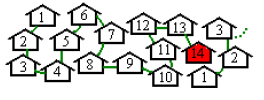 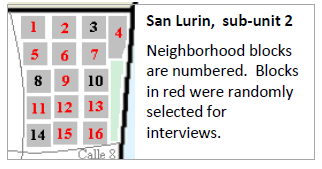 19
Household Questionnaire Content and Analysis
Content Areas
Household characteristics
Disaster Risk Knowledge
Hazards exposure
Household preparedness
Community preparedness
Public Awareness
Governance 
Analysis: tally sheets for responses with totals entered into an excel file
20
The Household SurveyMonitoring tools - Focus Groups - The community checklist - the post-disaster report
21
Types of Focus Groups
2 focus groups  conducted in each community:
Community Leaders -- elected officials, teachers, priests, leaders of community groups, elders, and others who hold formal or informal leadership roles.
Aim is to gain a broader perspective

People with Exceptional Disaster Knowledge-- individuals responsible for community disaster response or planning, people who have been involved in disaster-related trainings/projects, & key counterparts for CBDRR project.
Aims is gain a detail understanding of risk reduction activities
22
Focus Group Overview
Measures collective knowledge, attitudes & activities around DRR in  community
Completed in  baseline and final evaluations and every 6 months for monitoring
Two focus groups conducted per community on each monitoring visit
Approximately 2 hours in duration
23
The Household SurveyMonitoring tools - Focus Groups - The community checklist - the post-disaster report
24
The Community Checklist

--Completed in the baseline and final assessments 
and every 6 months during monitoring visits
--Community ‘walkabout” or tour with 1-2 key informants
--Reports  observations later verified by viewing documents & key community sites & DRR projects
--Requires 1 hour or less to complete
25
The Household SurveyMonitoring tools - Focus Groups - The community checklist - the post-disaster report
26
The Post-Disaster Report
Final question in  Community Observation Checklist asks if  disaster or hazard occurred in past 6 months  
If answer is yes, post-disaster report should be completed  

Includes disasters that affected community + hazards that threatened  community but led to no  damage  
 
It is important to capture community response
    (early warning system or evacuation) since:
Could be direct result of CBDRR activities
Reinforces CBDRR learning—shows value
Improves readiness for next hazard or event
27
Questions/Exercise
Which of the characteristics of these methods appeal to you most for potential influence? 
What parts may be potentially risky or require most careful attention in implementation?
Can you share some of your own methods (DRR or other sectors) which share some of these characteristics?
OR—can you think of ways you could adapt your existing methods to tap similar potential?
28
THE END
Thank you for your Attention
HillDal@usa.redcross.org
29
The Community Checklist
The focus group is a good way to lead into the Community Checklist component of the evaluation.   
One or more of the members of the focus group of individuals with disaster knowledge is likely to be a good person to assist you with the community checklist.  
If possible identify one or two people, preferably a community members involved with the Red Cross CBDRR project, as a key informant(s) for the community.  
They can assist in completing the community checklist during monitoring visits, should be knowledgeable about ongoing DRR activities, and can serve as a project liasion
30
Monitoring and Evaluation Tools
Each of the individual monitoring tools is designed to measure aspects of the five domains of resilience.  
Resilience will be assessed by combining data from a household survey, focus groups with community leaders, and a community observation checklist.  
By measuring resilience, the evaluation aims to assess changes in risk mitigation, preparedness, and response capacity as a result of Red Cross activities.  
Post-disaster assessments are an additional evaluation tool that can be used to capture a communities’ experiences in responding an actual disaster.
31
The Post-Disaster Report
It is important that all disasters that affect a community are recorded.  
For this reason, it is important to ask about disaster occurrences in the community every six months during the monitoring visits.
32
Focus Group Overview
When focus groups are conducted as part of the baseline and final surveys, they should be conducted on the second or third day of the visit
When focus groups are conducted for monitoring, it should be possible to complete them in one day along with the other monitoring activities
Preparation is critical to ensure that the focus group can take place as planned. 
Contact community leaders in advance
When possible, try to use the same (or similar)  focus groups participants throughout the project period.
33
Overview of Monitoring and Evaluation for Each Community
Baseline and final assessments  
Most time consuming components of the planned M&E because they include household surveys   
Interim monitoring activities completed every six months while project is ongoing in a community
Aim to be useful project management tools  
Aim to aid Red Cross NSs in evaluating CBDRR progress and understanding current community needs.
34
Community Risk Scores
The following equation is commonly used to illustrate disaster reduction concepts and to communicate elements that contribute to disaster risk levels:
              Risk    =    Hazard   x    Vulnerability
					       	      Capacity
Serves as the basis for determining community risk scores
35
Domains of Resilience
36
Community Risk Scores
Measured on a scale of 1 to 100
At baseline and final evaluations






Can be partially updated with monitoring information
Lower Risk        Medium Risk        Higher Risk        Highest Risk 
           0 – 40 	    40 – 60	               60 – 80 	         80 – 100
37
Measuring Resiliency
Components from each of the different tools are combined to produce scores for the different components of resiliency and risk reduction in each community.  
These can be used in discussions with the community about disaster risk and to measure changes in community capacity over time.  
Scores will change over the project period based on the input of new monitoring data and provide an updated perspective of community resilience and disaster risk.
38
Survey ImplementationOverview
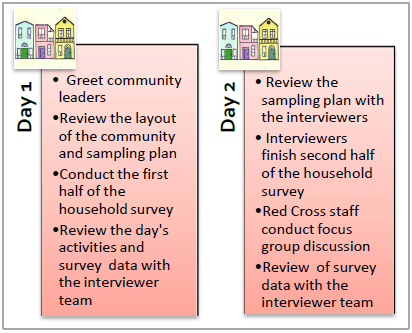 39
Community Level M & E Outcomes
Qualitative understanding of ongoing activities and current needs
Performance by numerous indicators
Primarily in the baseline and final assessment
Two community-level summary measures
Resiliency Domains
Community Risk Scores
40
Household Survey Overview
Used in both the baseline and final evaluations of CBDRR programs
Provides information on communities that can aid in developing CBDRR program activities that address community needs
Measure program impact by looking at changes in pre/post program
Aims to simplify evaluation by collecting a minimal amount of information
Reduced reporting burden for National Societies
Feasible to implement and analyze in a short period
Allows for comparisons across communities and countries
41
Household Survey Overview
The only tool that measures project impact from the community’s view point
Provides a perspective beyond that of community leaders or other community members involved in the project
Every household in the community has a chance to be selected for participation
100 households are included in the baseline and final evaluations 
A household interview lasts on average ~15 minutes
Households in the baseline and final surveys will be different
42
Sample Planning
A critical component of the assessment
Has the potential to impact findings
If available, community maps or household lists should be used to plan the sample in advance
Ensures a consistent sampling process where all households have a chance to be selected
Easier to coordinate interviews and manage data collection
If not available, maps can be made with the help of community members
43